Perkembangan International Financial Reporting Standards (IFRS) Di Dunia dan Implementasi Di Indonesia
 Serta Analisis Penerapan IFRS Pada 
PT. Telekomunikasi Indonesia
Disusun Oleh:
Ajeng Retno (21116073)
Rukma Permana (21116075)
Widia Rahma Ananda (21116058)
Siti Wulandari (21116078)
Seren Sulasantana (21116079)
Vivih Rossa Dianti (21116084) 
Septiana Nur Safrida (21116090)
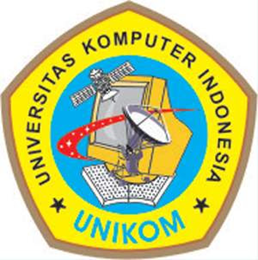 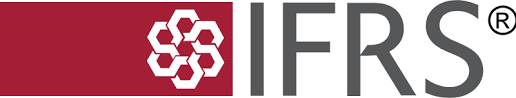 Harmonisasi standar akuntansi dan pelaporan keuangan telah dianggap sebagai suatu hal yang mendesak yang harus dilakukan setiap negara termasuk Indonesia sebagai salah satu negara berkembang. Ikatan Akuntan Indonesia (IAI) sebagai pemegang kekuasaan tertinggi telah menetapkan untuk melakukan adopsi penuh atas IFRS (Bobby W. Saputra, 2014).
Namun, dalam proses adopsi penuh IFRS yang akan dilakukan tidak tanpa masalah. Adopsi penuh terhadap IFRS akan sulit dilakukan karena masih banyak regulasi yang tidak mendukung, entitas-entitas bisnis yang masih belum memiliki kesiapan, selain itu, perhatian dan komitmen yang kuat dari para pelaku bisnis, pemerintah Indonesia, dan otoritas pasar modal masih sangat minim.
COFFEE
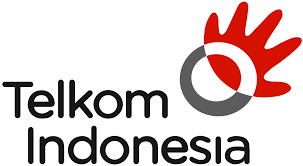 Pengertian International Financial Reporting Standards
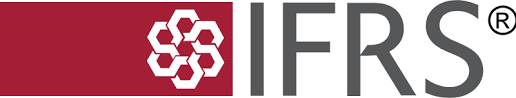 Menurut Abhiyoga (2013) International Financial Reporting Standars (IFRS) Merupakan standar akuntansi internasional yang diterbitkan oleh International Accounting Standard Board (IASB). Standar akuntansi internasional ini disusun oleh empat organisasi utama dunia yaitu Badan Standar Akuntansi Internasional (IASB), Komisi Masyarakat Eropa, Organisasi Internasional Pasar Modal, dan Federasi Akuntansi Internasional.”
Menurut Warren, dkk (2014) International Financial Reporting Standars (IFRS) adalah Seperangkat standar akuntansi global yang dikembangkan oleh oleh International Accounting Standard Board (IASB) untuk penyusunan laporan keuangan perusahaan.”
KERANGKA DASAR
Pembahasan dalam International Financial Reporting Standards (IFRS) mencakup
PENGUNGKAPAN DAN PENYAJIAN LAPORAN KEUANGAN
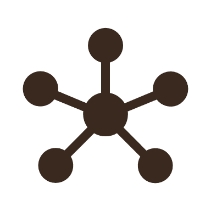 PERSEDIAAN MENURUT IFRS
KERANGKA DASAR
Cakupan pengaturan : Desain IFRS diperuntukan untuk entitas yang bersifat profit oriented dan SME (Small Medium Enterprise).
Kerangka Dasar :Memungkinkan penilaian aktiva tetap berwujud dan tidak berwujud menggunakan nilai wajar. Laporan keuangan disajikan dengan basis true and fair (IFRS Framework par 46). 
Basis Standar:Menganut standar akuntansi berbasis prinsip untuk meningkatkan transparansi, akuntabilitas, dan keterbantingan laporan keuangan antar entitas secara global.
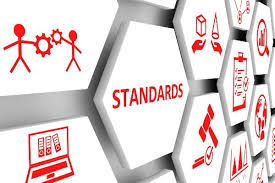 PENGUNGKAPAN DAN PENYAJIAN LAPORAN KEUANGAN

Komponen Laporan Keuangan yang Lengkap terdiri atas:
Laporan posisi keuangan (neraca),  Laporan laba rugi komprehensif,  Laporan perubahan ekuitas, Catatan atas laporan keuangan, Laporan posisi keuangan komparatif awal periode dan penyajian retrospektif terhadap penerapan kebijakan akuntansi. 

Pengungkapan dalam Laporan Posisi Keuangan (Neraca):
Aset:Aset Tidak Lancar, Aset Lancar
Ekuitas: Ekuitas yang dapat diatribusikan ke pemilik entitas induk, Hak non-pengendali Liabilitis: Liabilitis jangka panjang, Liabilitis jangka pendek. 

Penyajian liabilitas jangka panjang yang akan dibiayai kembali:
Liabilitas jangka panjang disajikan sebagai liabilitas jangka pendek, jika akan jatuh tempo dalam 12 bulan.
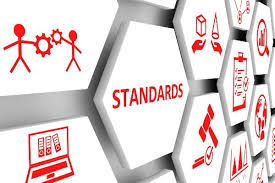 PERSEDIAAN MENURUT IFRS 

Pengukuran biaya : Pengukuran persediaan berdasarkan biaya atau net realizable value (nilai realisasi bersih) mana yang lebih rendah. 

Penggunaan Metode LIFO: IFRS melarang penggunaan metode (Last In First Out). Hanya boleh memggunakan metode FIFO atau rata-rata tertimbang.
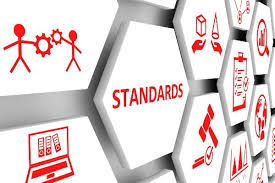 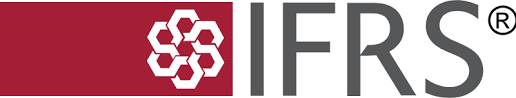 Sejarah Singkat International Financial Reporting Standards
Implementasi International Financial Reporting Standards Di Indonesia
Kendala yang Dihadapi Indonesia Dalam Mengadopsi IFRS secara Penuh
Kurang siapnya infrastuktur seperti DSAK sebagai Financial Accounting Standart Setter.
Kondisi perundanga-undangan yang belum tentu sinkron dengan IFRS.
Kurang siapnya SDM dan dunia pendidikan di Indonesia
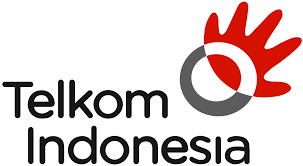 Giant Template
Lorem ipsum dolor sit amet, animal conceptam te his, legimus inimicus dissentiet at sed, cum an idque possit percipitur. Reque accusamus has cu. Eam ex eros utinam, ut alii saepe dignissim usu. Lorem ipsum dolor sit amet, animal
KESIMPULAN
IFRS merupakan standar akuntansi internasional yang dikembangkan oleh I    nternational Accounting Standard Board (IASB) yang menjadi standar global untuk penyusunan laporan keuangan.
Di Indonesia PSAK dikonvergensi secara penuh ke dalam IFRS pada tahun 2012 melalui tiga tahapan yaitu : Tahap Adopsi (2008-2010), Tahap Persiapan (2011) dan Tahap Implementasi (2012).
Kendala yang dihadapi Indonesia dalam mengadopsi IFRS secara penuh diantaranya : kurang siapnya infrastuktur seperti DSAK sebagai Financial Accounting Standart Setter, kondisi perundangan-undangan yang belum tentu sinkron dengan IFRS, serta kurang siapnya SDM dan dunia pendidikan di Indonesia.
Dampak yang ditimbulkan akibat dari penerapan IFRS di Indonesia berpengaruh pada beberapa hal diantaranya pada : dunia bisnis, perbankan, profesi akuntansi serta pendidikan. 
Di Indonesia,  penerapan International Financial Report Standard (IFRS) salah satunya terdapat pada PT. Telekomunikasi Indonesia (TELKOM). Komitmen untuk menerapkan IFRS merupakan keputusan manajemen
COFFEE
TERIMA
KASIH
COFFEE